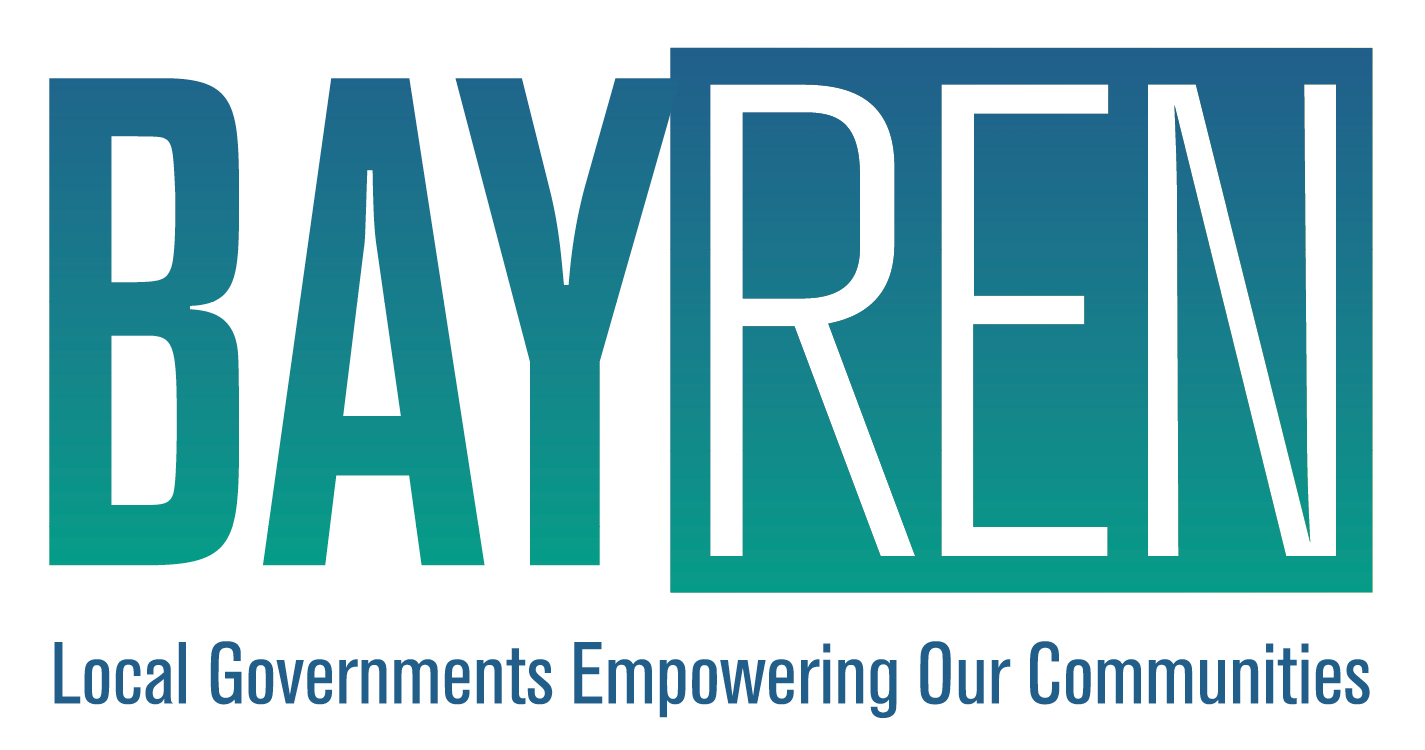 2020 ABAL OverviewJenny BergAssistant Director – Energy Programs ManagerABAG-MTCAugust 7, 2019
2020 Budget & Cost-Effectiveness
2
[Speaker Notes: Excludes 5% Market Effects to align with 2020 ABAL Filing Module and Draft Resolution E-5009]
Proposed Portfolio / Program Changes
Portfolio:
TRC = 0.29 ; PAC = 0.43
Increase from 2019 forecast
Without 5% Market Effects

Total Budget = $23,953,150
Decrease from 2019
3
Cost-Effectiveness Challenges
4
[Speaker Notes: Excludes 5% Market Effects to align with 2020 Filing Module and Draft Resolution E-5009]
Proposed Portfolio / Program Changes
Multifamily 
PG&E’s MUP participating raters can now submit projects to the BayREN Program; 
budget allocated accordingly for rater assessments

Bay Area Multifamily Capital Advance Program (BAMCAP) repayments high enough to meet program demand for 2020; 
therefore no request for financing capital
5
[Speaker Notes: All other programs the same.]
Meeting REN Criteria (D.12-11-015)
6
BayREN-PG&E Program Differences
(PGE AL411-G 5564E)
7
[Speaker Notes: Program provides no-cost TA, intended to address the barrier of engaging a rater by serving property owners that do not have the interest or ability to do a comprehensive audit. Program improvements and processes are informed by and designed to be compatible with local government interests & needs (i.e. incorporation of resilience/EE nexus at time of scope development).
Description of how portfolio meets other requirements
Piloting scalable solutions, e.g. streamlined multifamily energy modeling software.

Codes:  Demonstration projects, such as ePermit Tool and CodeCycle, to test new approaches and determine whether they can be scaled.]
BayREN-PG&E Program Differences
(PGE AL411-G 5564E)
8
[Speaker Notes: Program provides no-cost TA, intended to address the barrier of engaging a rater by serving property owners that do not have the interest or ability to do a comprehensive audit. Program improvements and processes are informed by and designed to be compatible with local government interests & needs (i.e. incorporation of resilience/EE nexus at time of scope development).
Description of how portfolio meets other requirements
Piloting scalable solutions, e.g. streamlined multifamily energy modeling software.

Codes:  Demonstration projects, such as ePermit Tool and CodeCycle, to test new approaches and determine whether they can be scaled.]
Questions?
Jenny Berg
jberg@bayareametro.gov
(415) 820-7947
9